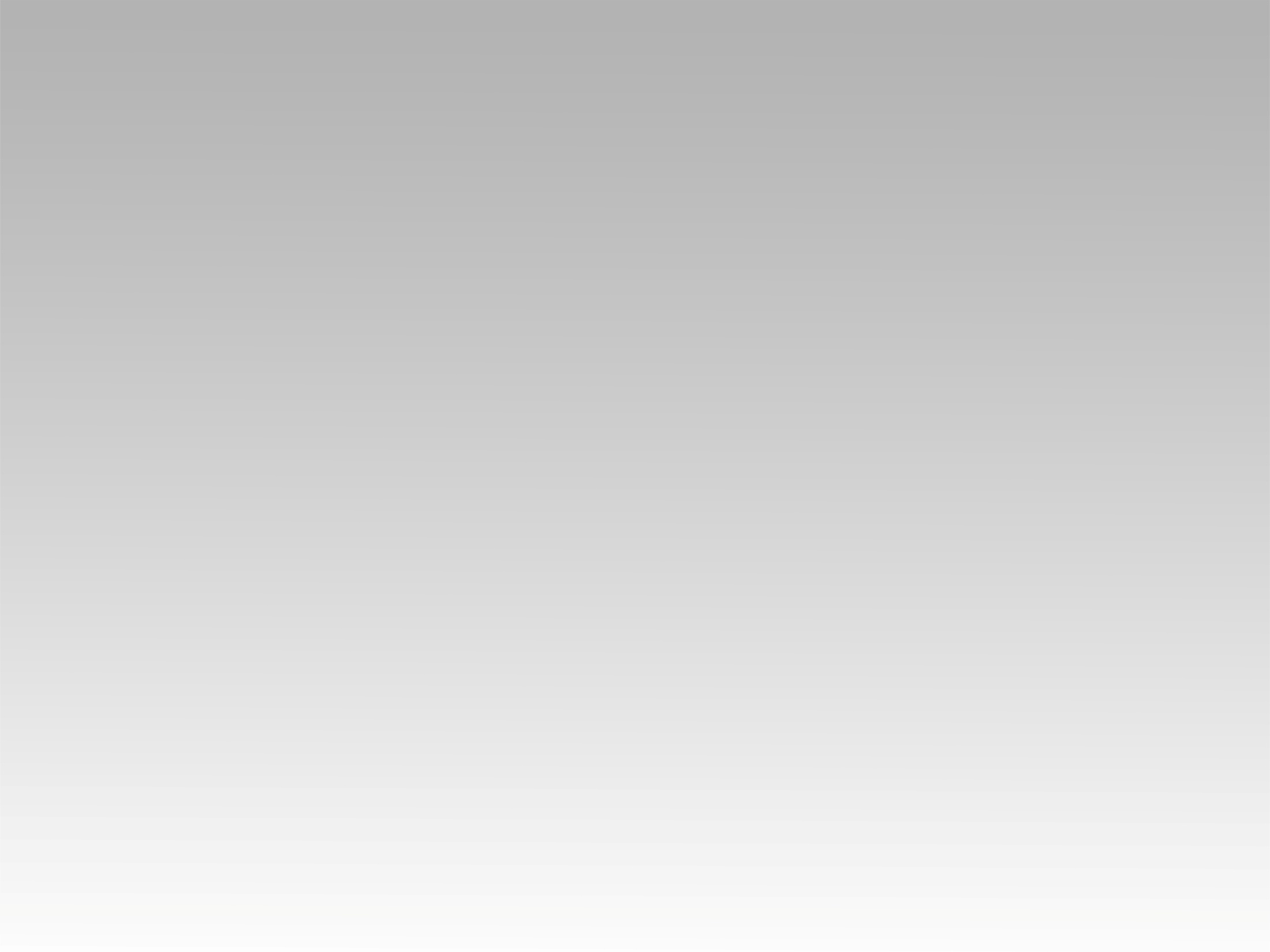 تـرنيــمة
أنا اللي ضليت في الوادي
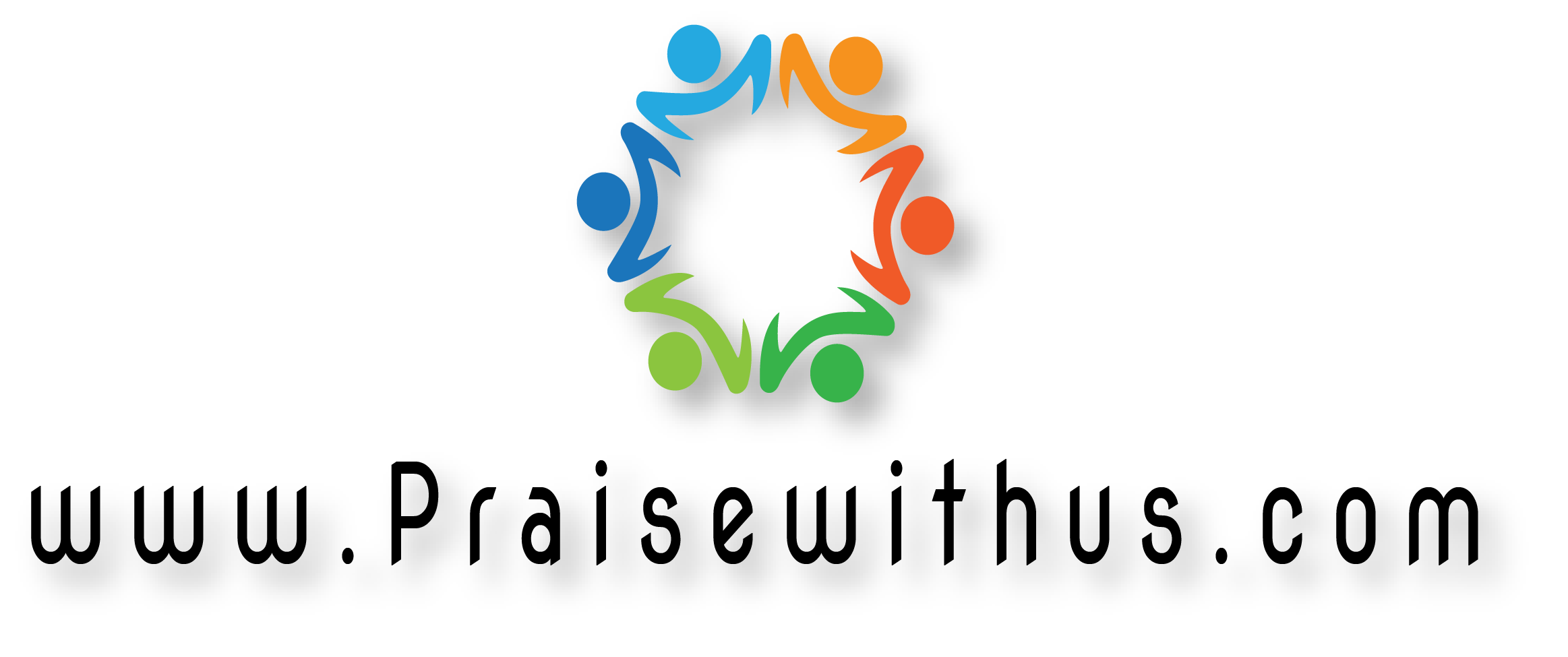 1- 
أنا اللي ضَلِّيت في الوَادِيسِنين وِضَاعِت في عِنــــادِييَســــوع سِمِعني وَأنا بانادِي
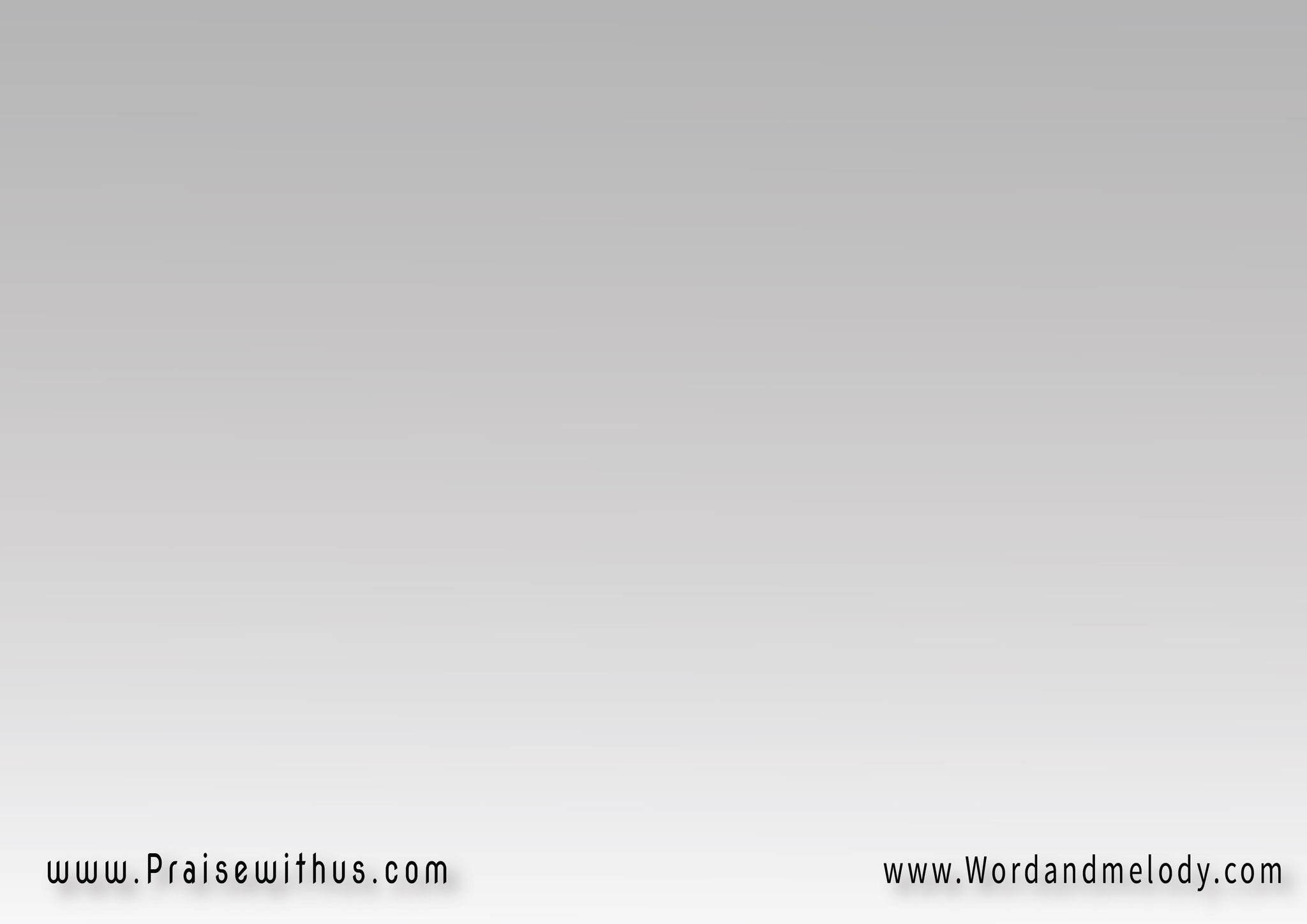 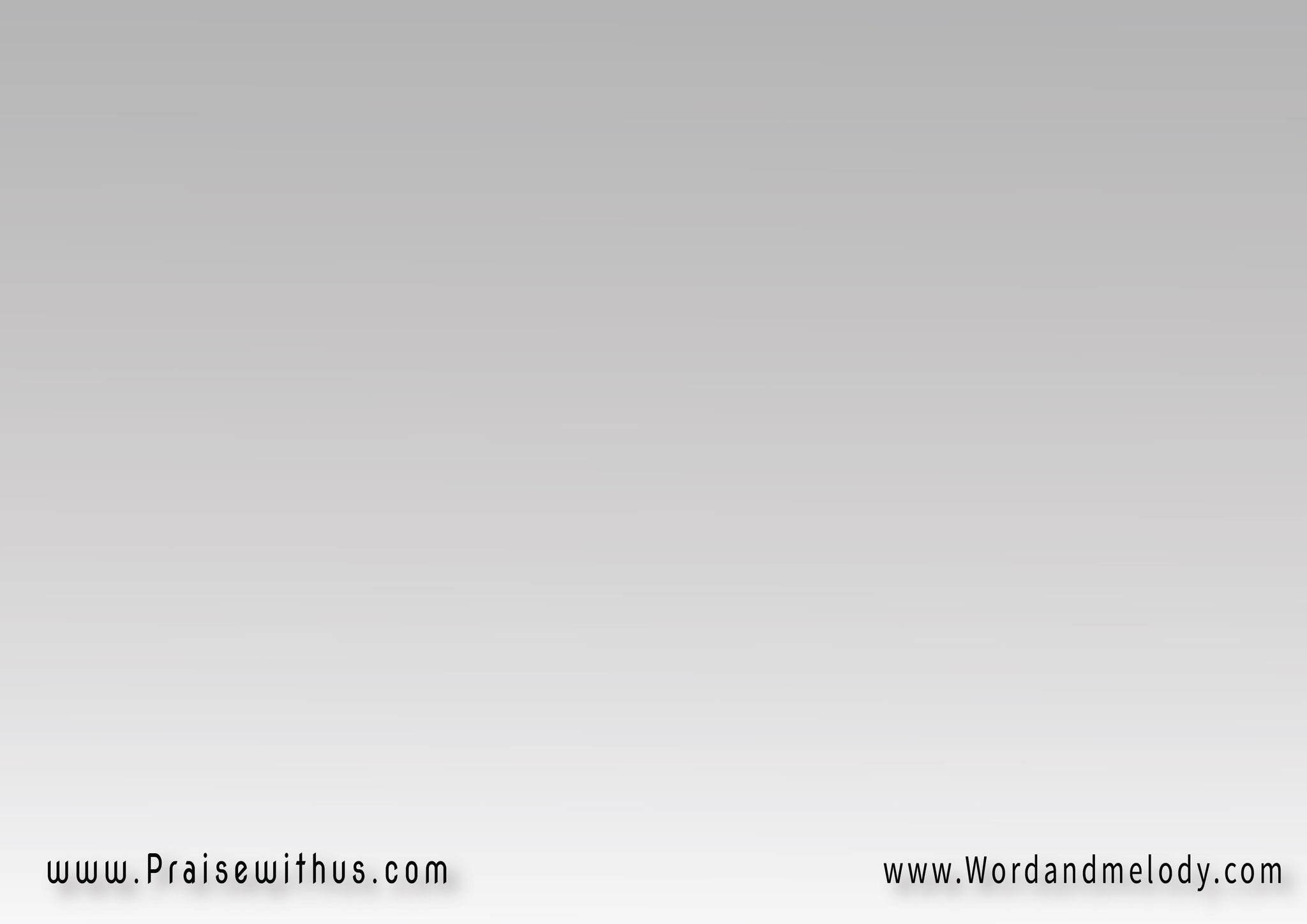 القرار: 
حَنّ عَلَيَّ ورَيَّحني
حَنّ عَلَيَّ وفَرَّحني
2- 
هوَ حَبيبي ومانسَانيوعِينُه وَأنا تايه شَايفانييَسـوع بنفسه اللي لَقاني
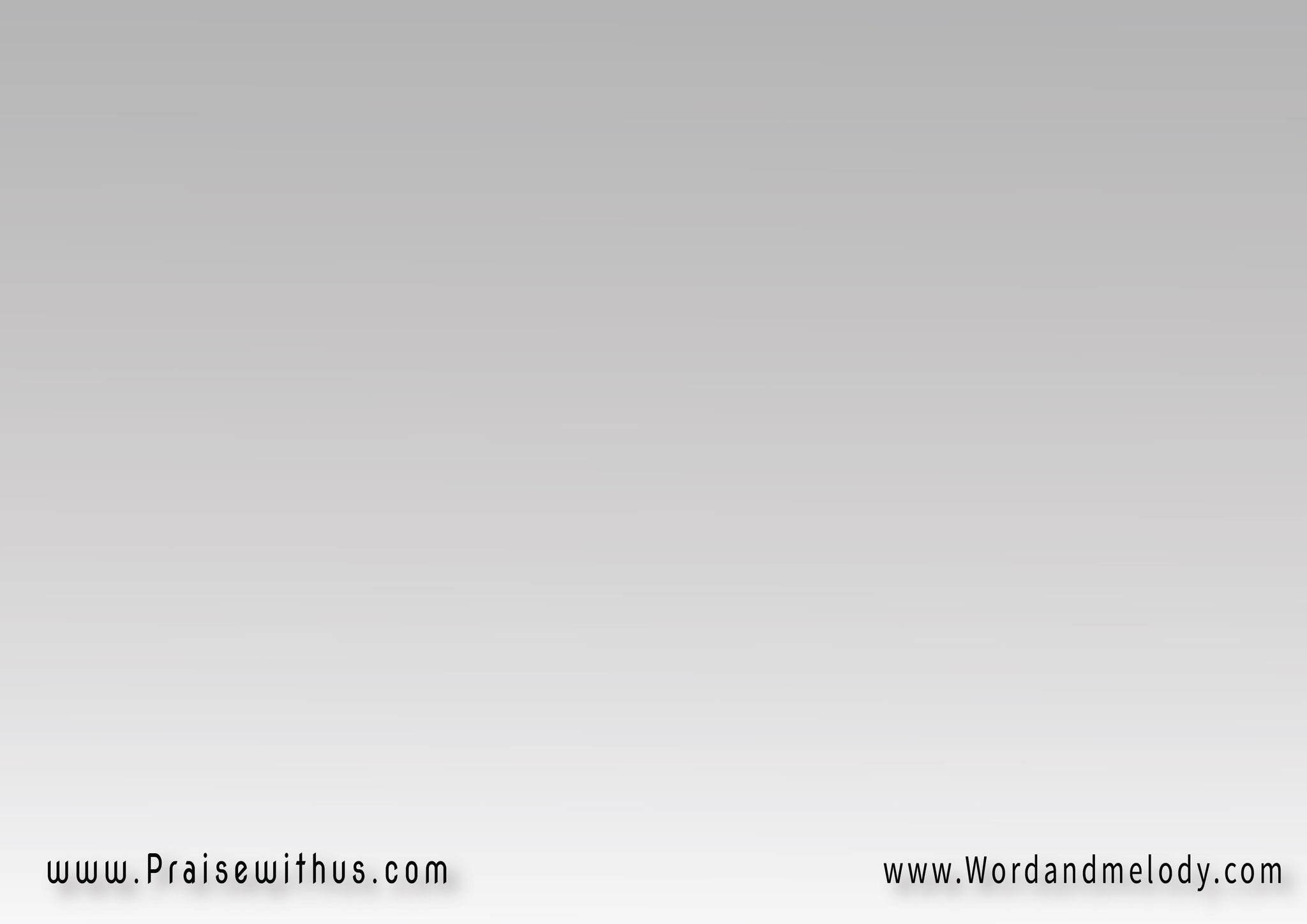 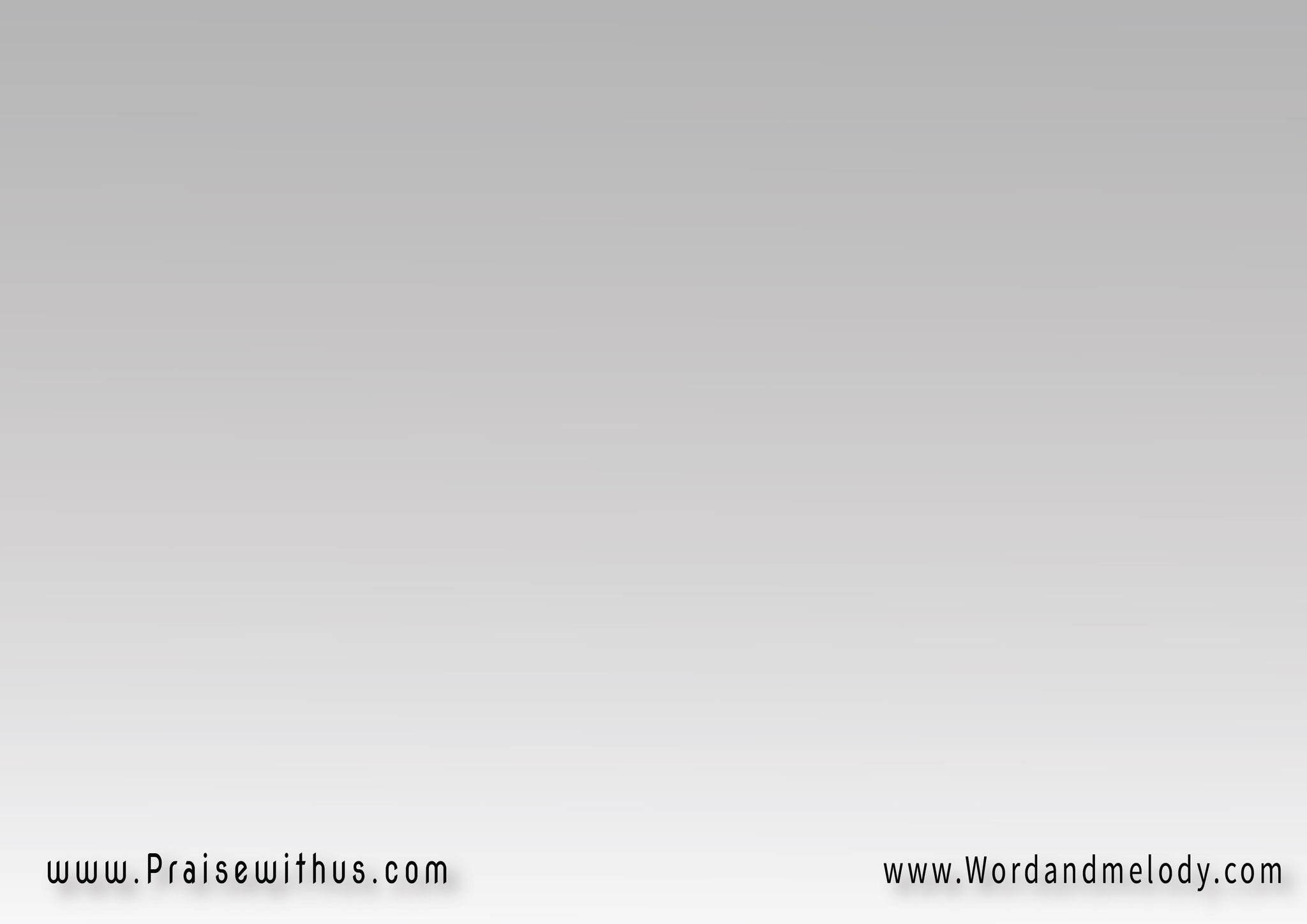 القرار: 
حَنّ عَلَيَّ ورَيَّحني
حَنّ عَلَيَّ وفَرَّحني
3- 
حَس بِكَسري وِبظرُوفِيشَاف الجَرح لَمَس خُوفِــيهاحكِي وَأسَقَّف بِكفـوفـــي
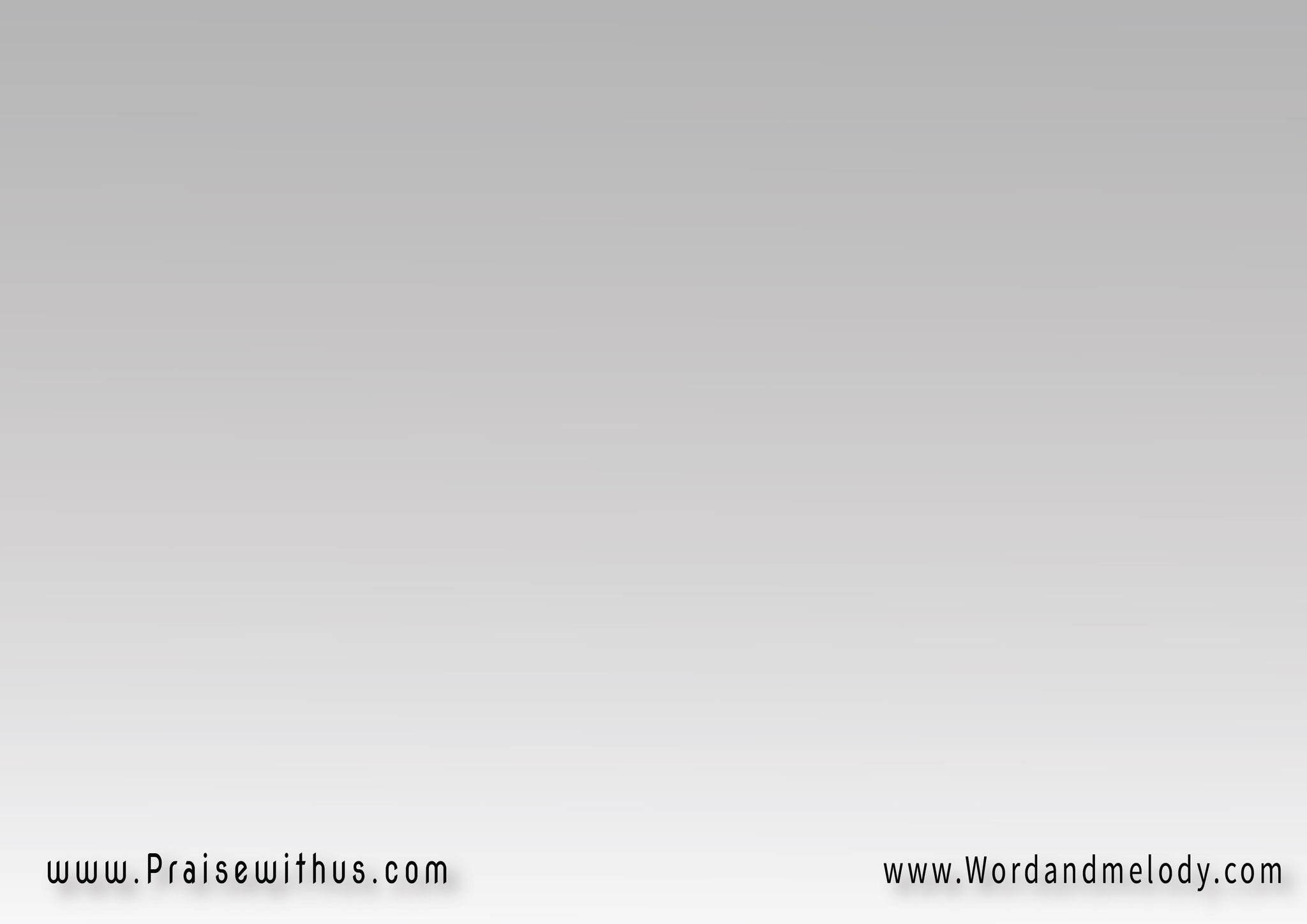 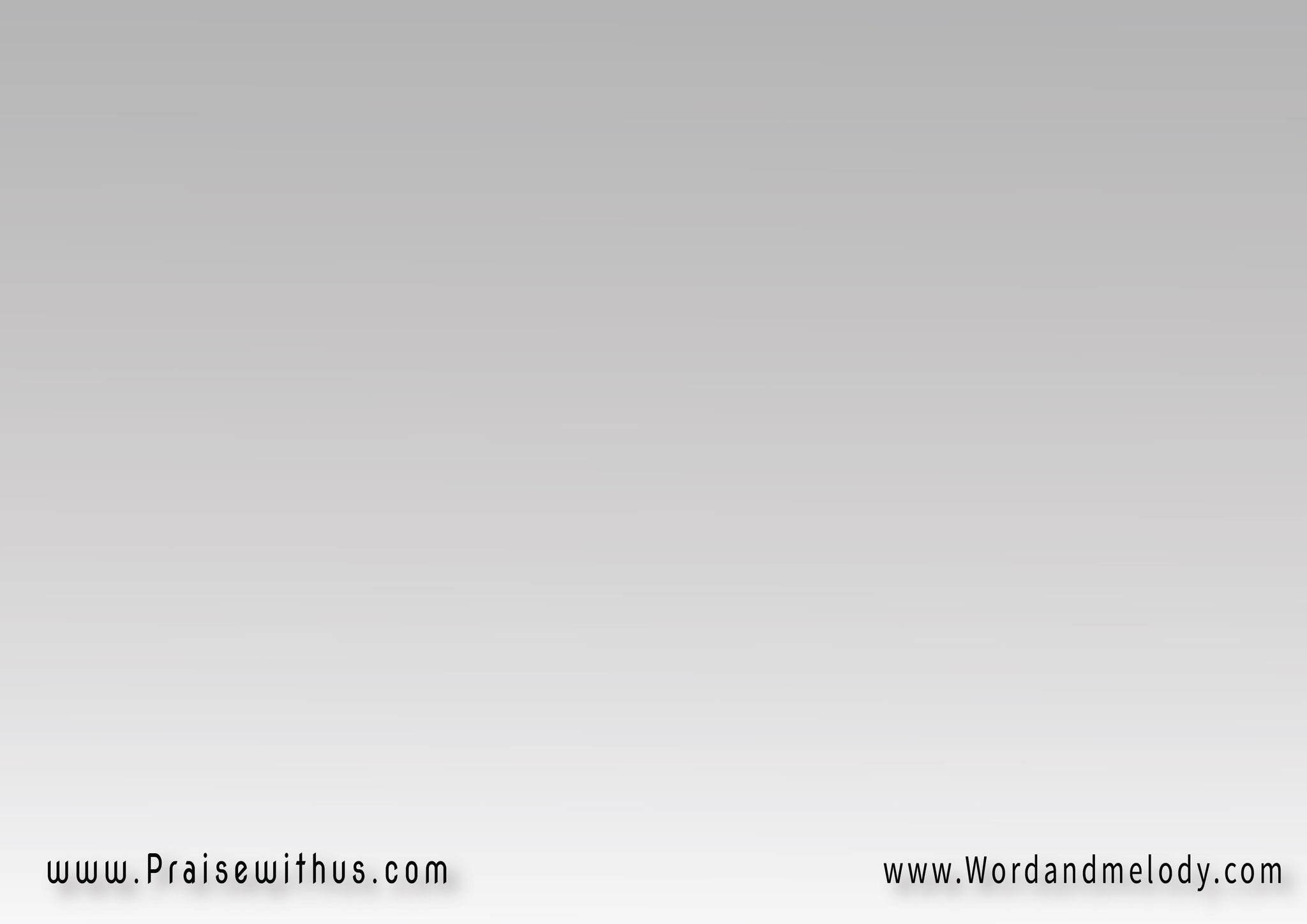 القرار: 
حَنّ عَلَيَّ ورَيَّحني
حَنّ عَلَيَّ وفَرَّحني
4- 
كُنت بعِيد قَرَّب مِنِّيشَافني وَحِيد قام طَمِّنِّيعُمر ما حَاجَة هاتؤلِمني
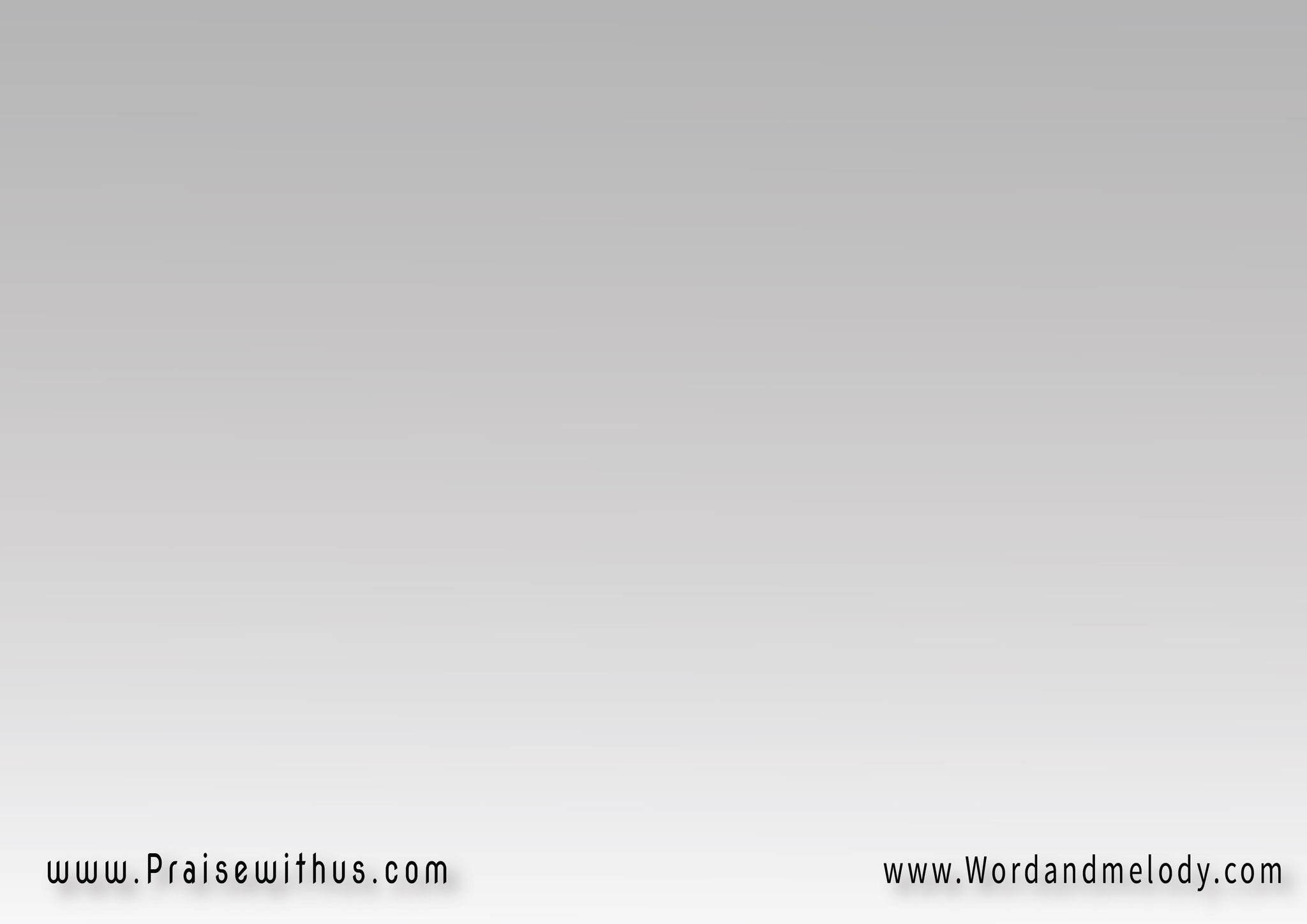 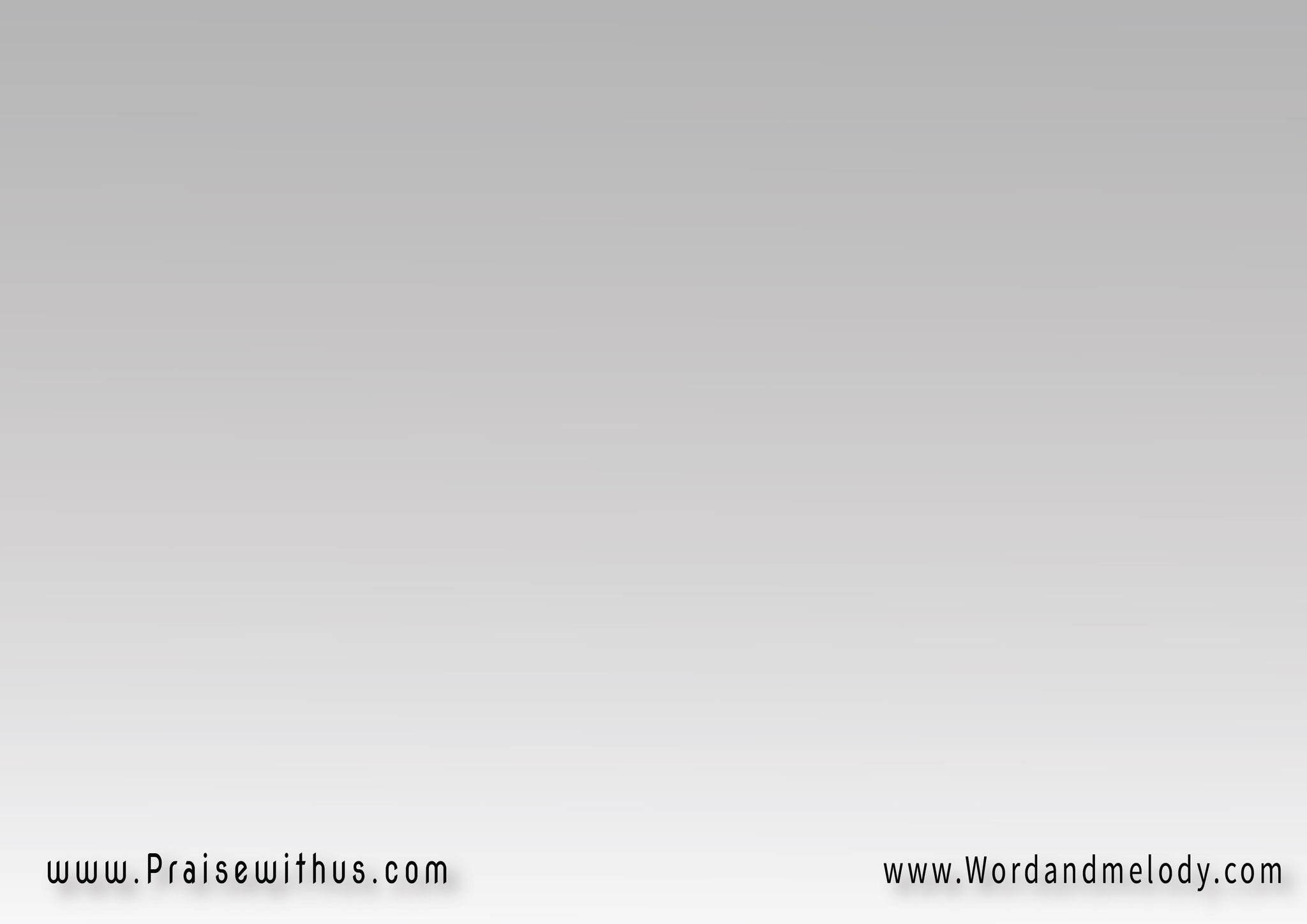 القرار: 
حَنّ عَلَيَّ ورَيَّحني
حَنّ عَلَيَّ وفَرَّحني
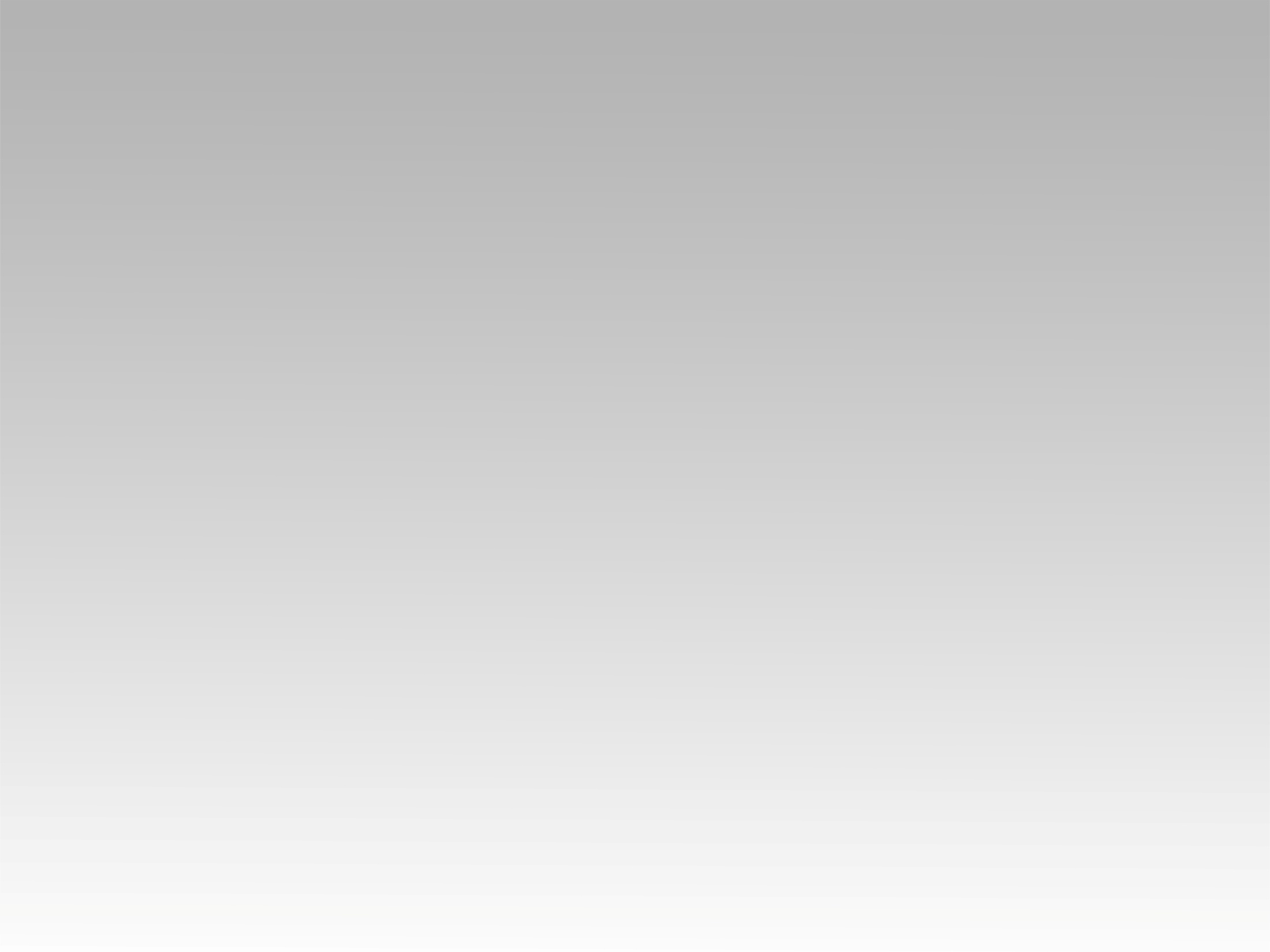 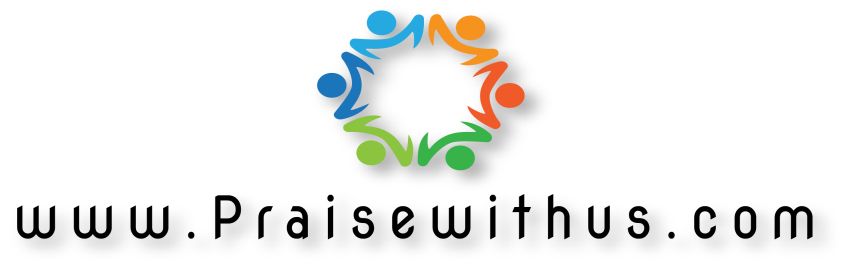